Blunting the Swordof the Spirit
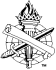 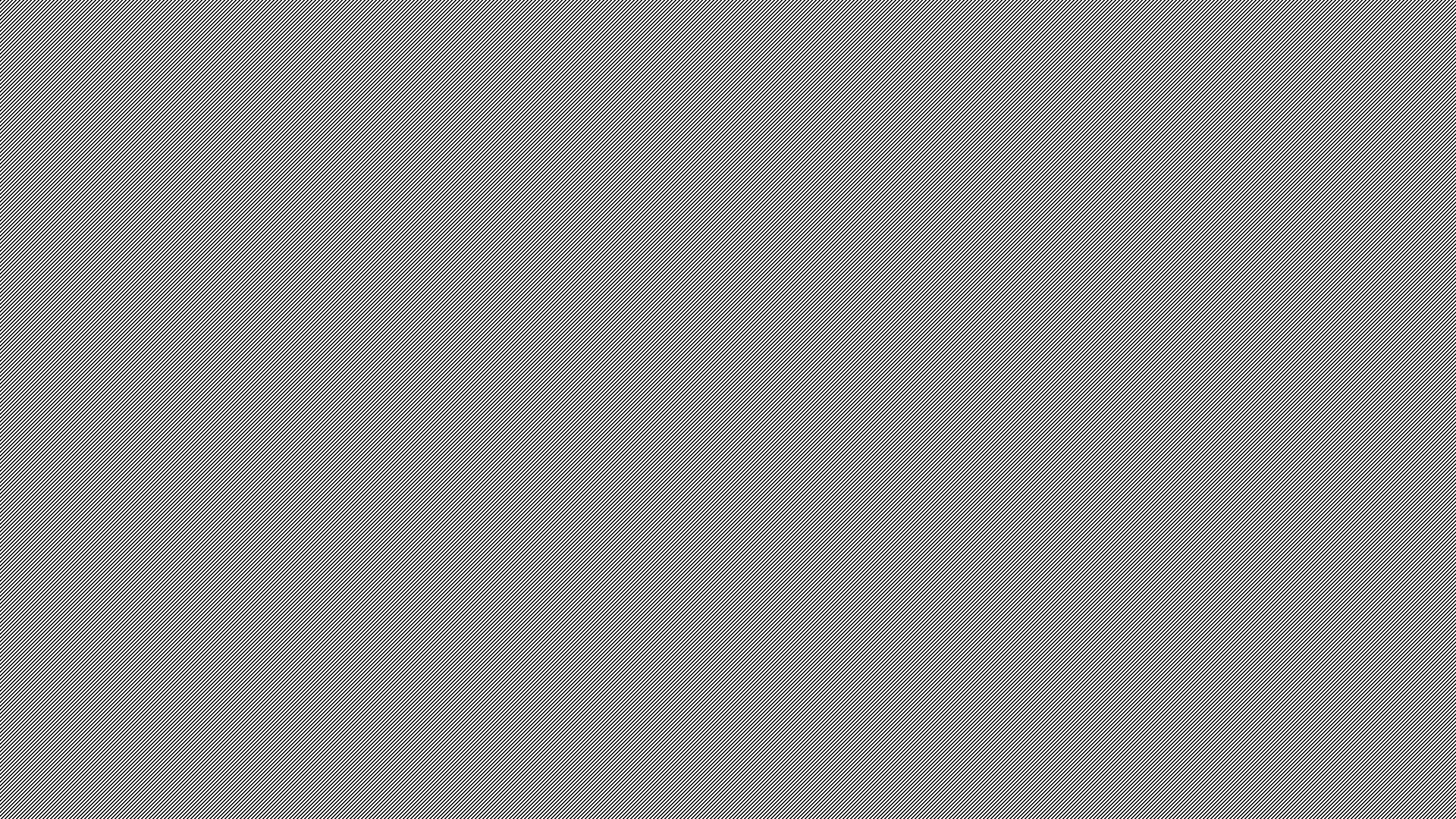 2
Life is Spiritual Warfare
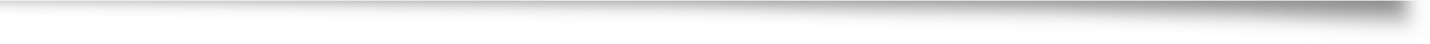 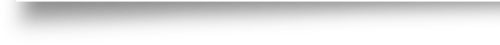 2 Corinthians 10:3-5
1 Timothy 6:12
Ephesians 6:11-12
2 Timothy 4:7
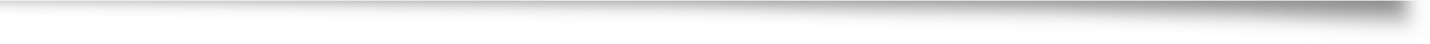 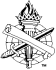 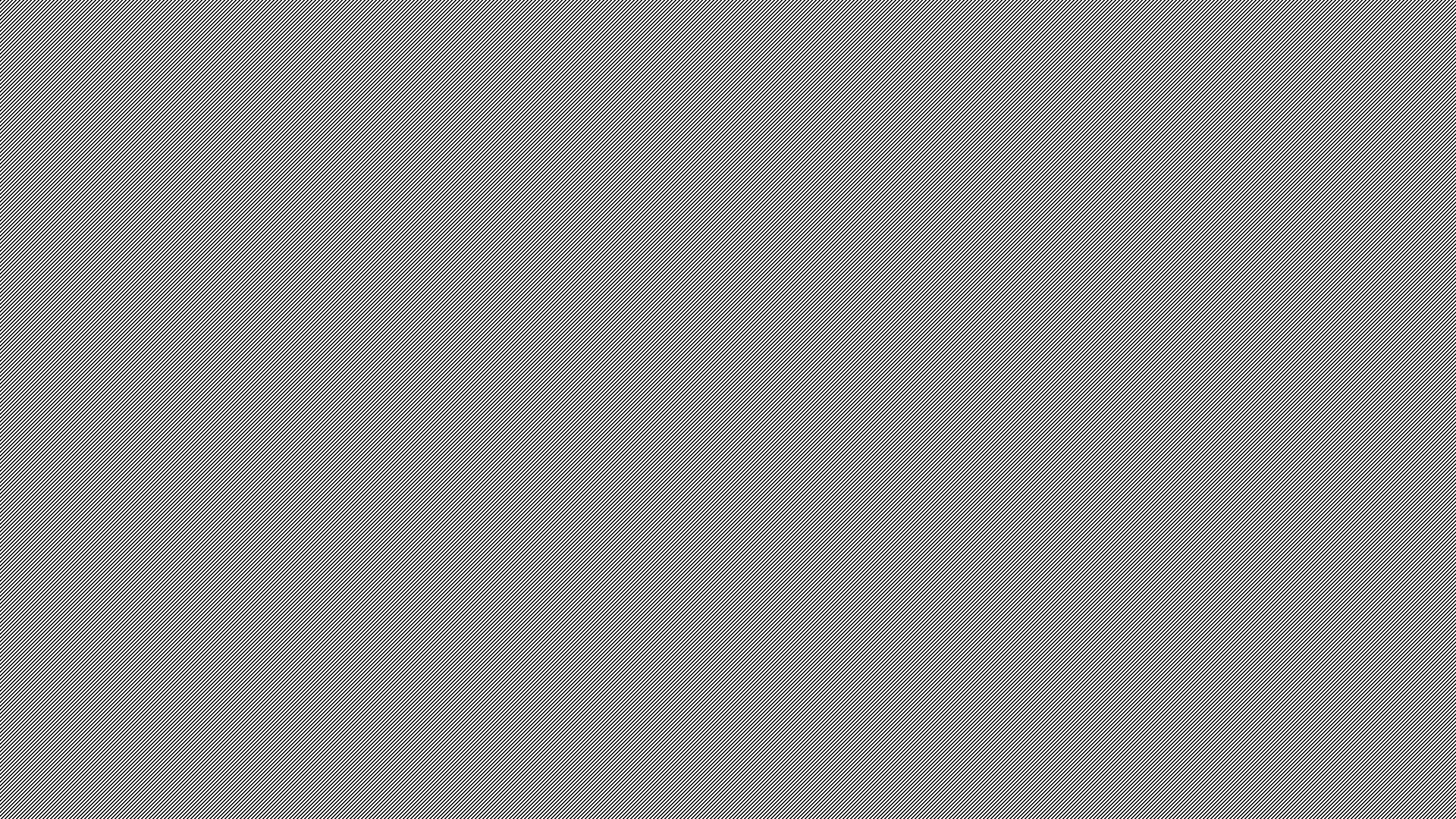 3
Equipped by the Spirit
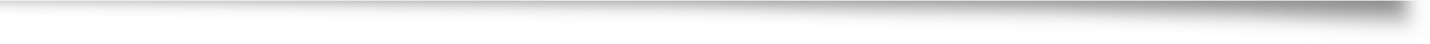 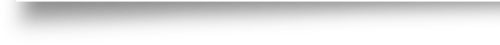 Sword, Ephesians 6:10-13, 17
By faith, we are victors through God’s strength, grace and love, 1 Cor. 15:57; Romans 8:37; 1 John 5:4
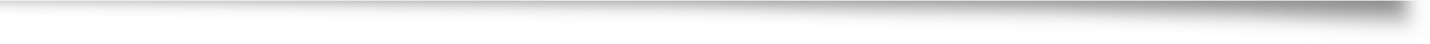 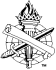 Blunting the Spirit’s Sword
4
Our ability to effectively use God’s word is dulled and diminished by our sinful and selfish choices
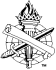 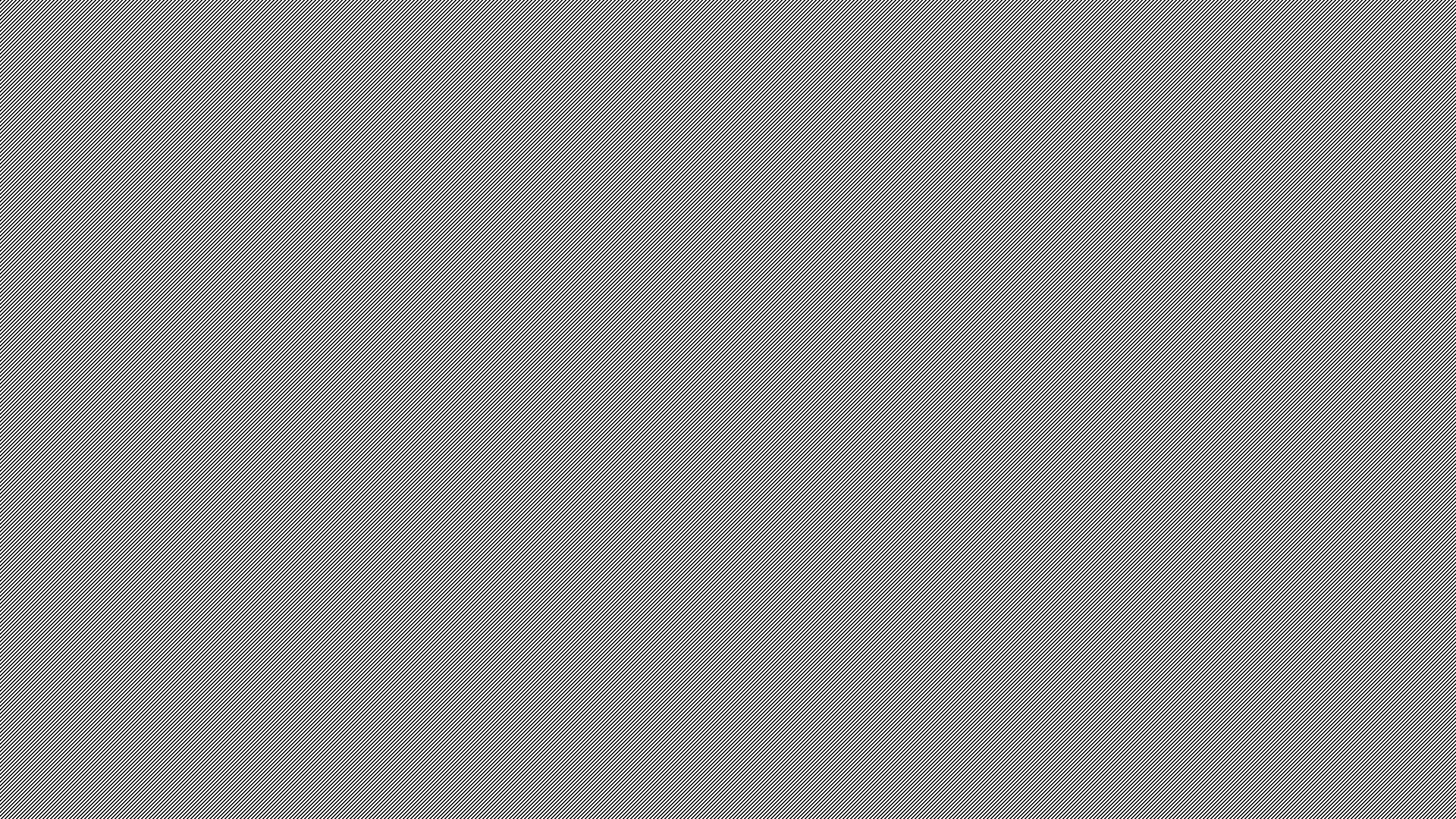 5
Spiritual Indifference
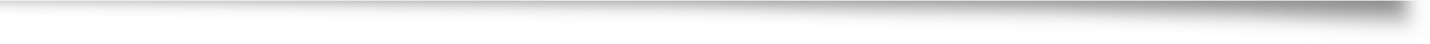 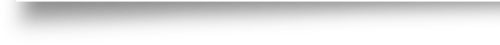 Indifferent soldier is soon dead 
Endangers others, Luke 9:23; Romans 12:11
Alert for attack, 1 Peter 3:14-15
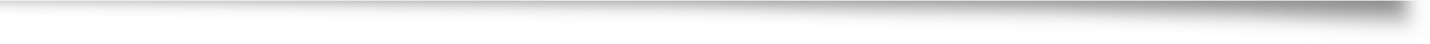 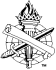 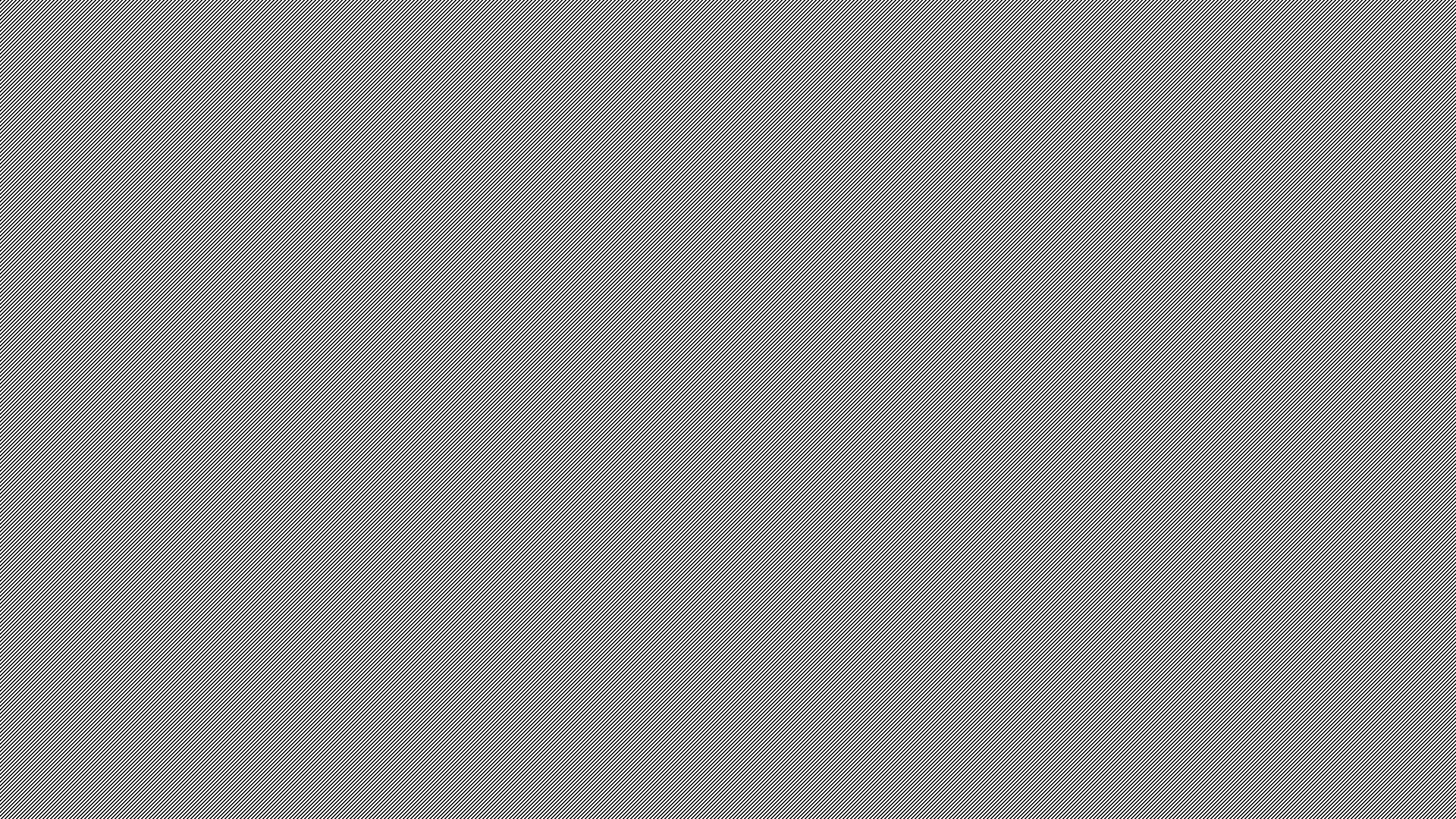 6
Worldliness (Jas. 4:4; 1 Jno. 2:15-17)
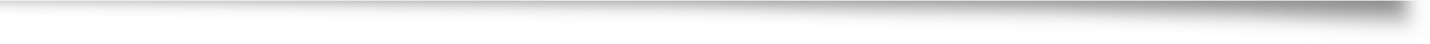 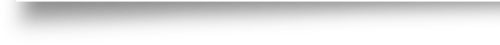 Adversary of God, John 18:36
Accept hardships of self-denial, 2 Timothy 2:3-4; 1 Peter 2:11
Do not let the enemy in the camp, 2 Cor. 6:17; Titus 2:11-12; Gal. 5:16
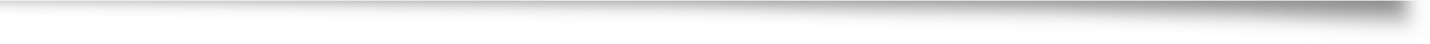 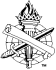 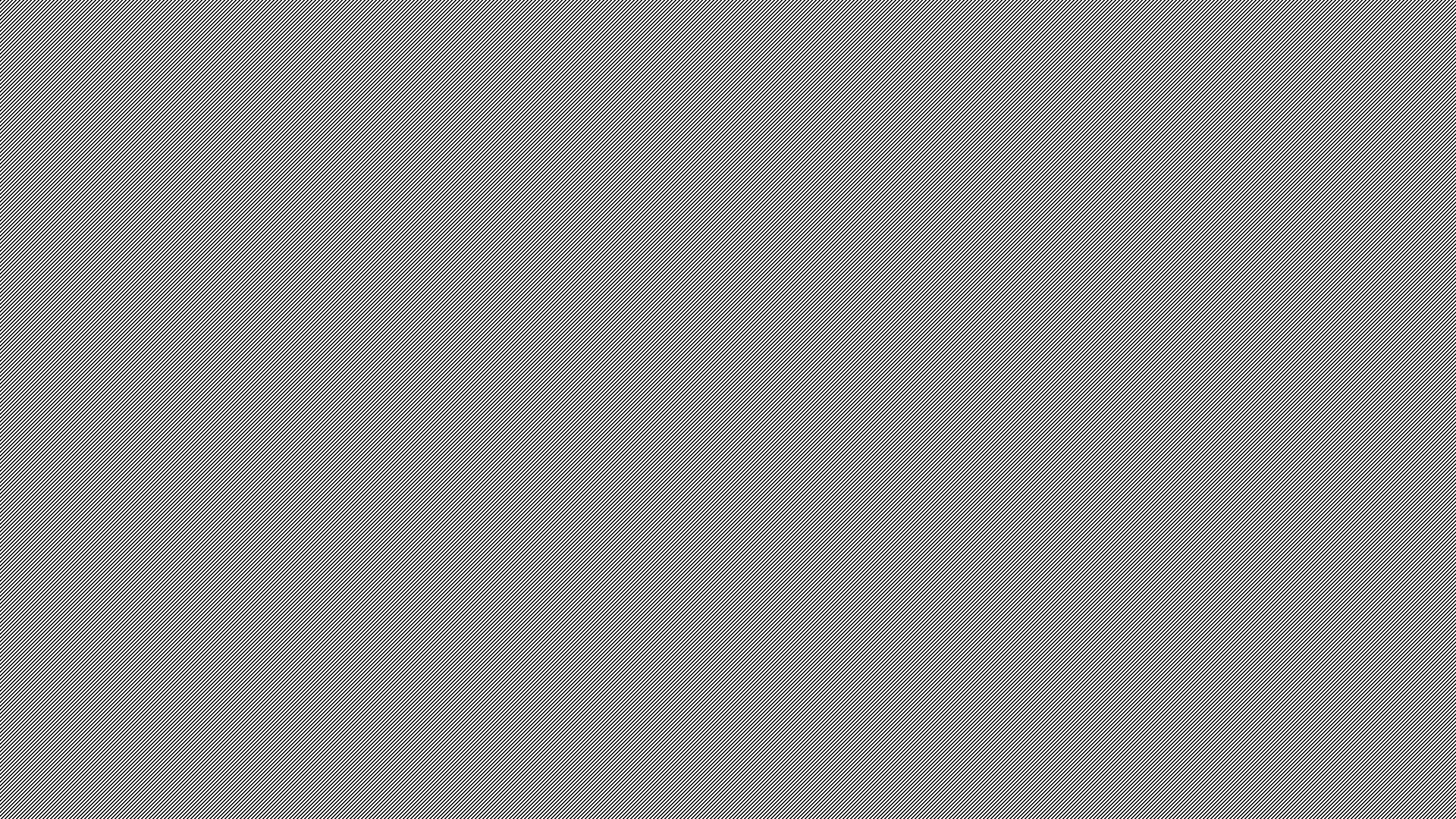 7
Immorality (1 Peter 1:14-16; 4:2-3)
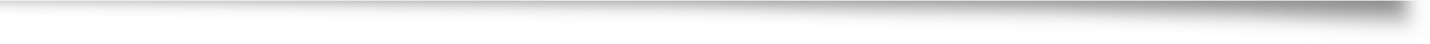 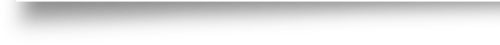 Works of flesh, Galatians 5:19-21, 24
Intoxicants, 1 Peter 4:3-4 (Rom. 12:3)
Immodest clothing, 1 Timothy 2:9-10
Modern dancing, 1 Peter 4:3
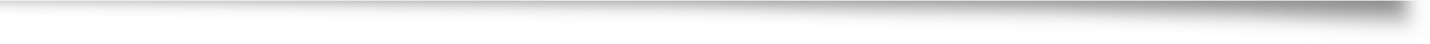 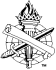 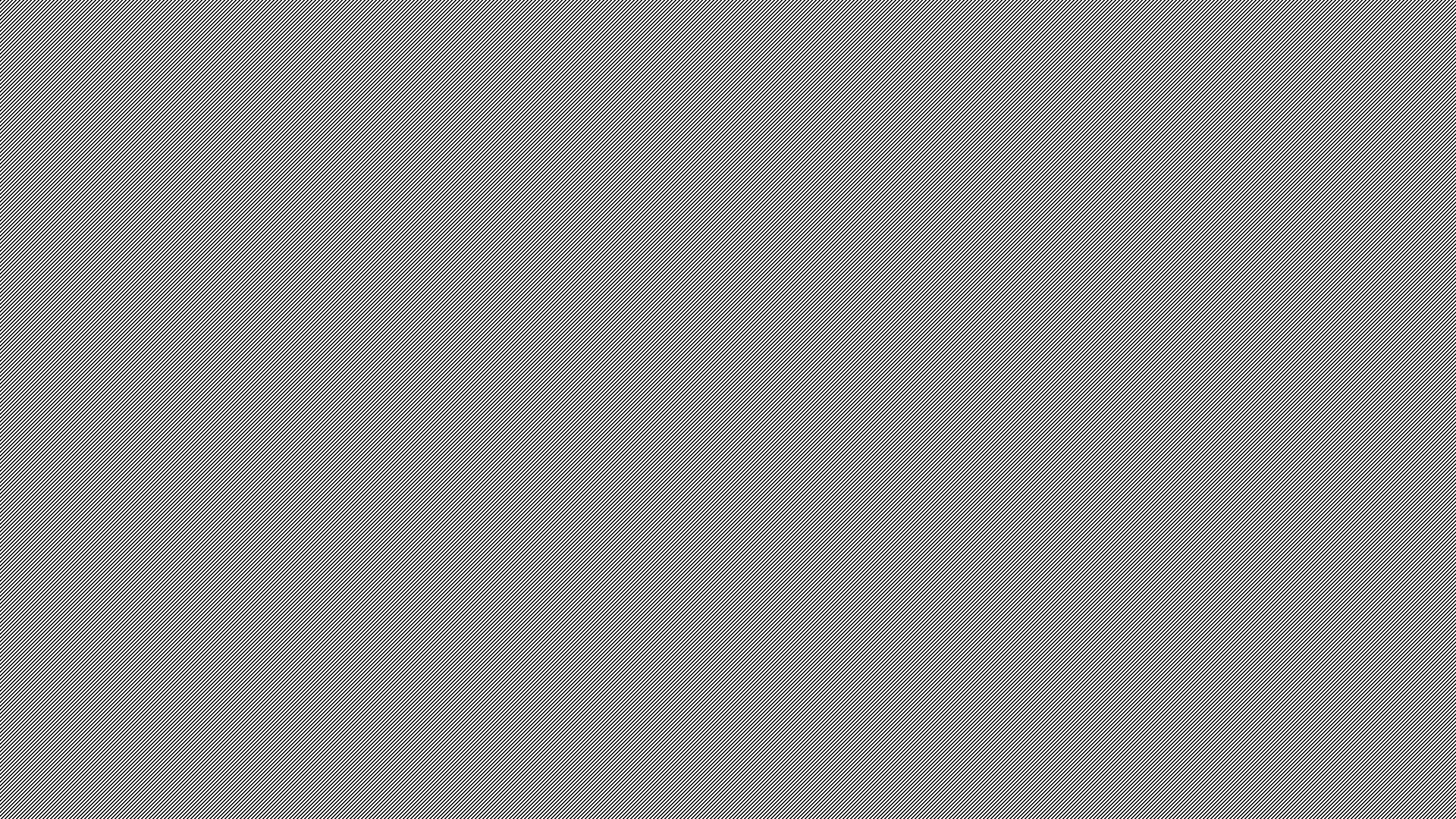 8
Immorality (1 Peter 1:14-16; 4:2-3)
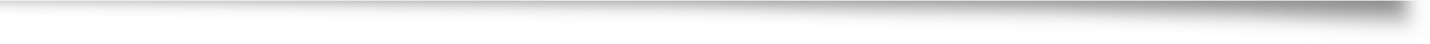 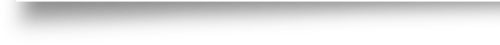 Works of flesh, Galatians 5:19-21, 24
Profanity, Ephesians 4:29; 5:4
Adulterous remarriage, Romans 7:2-3
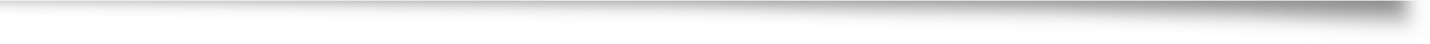 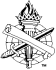 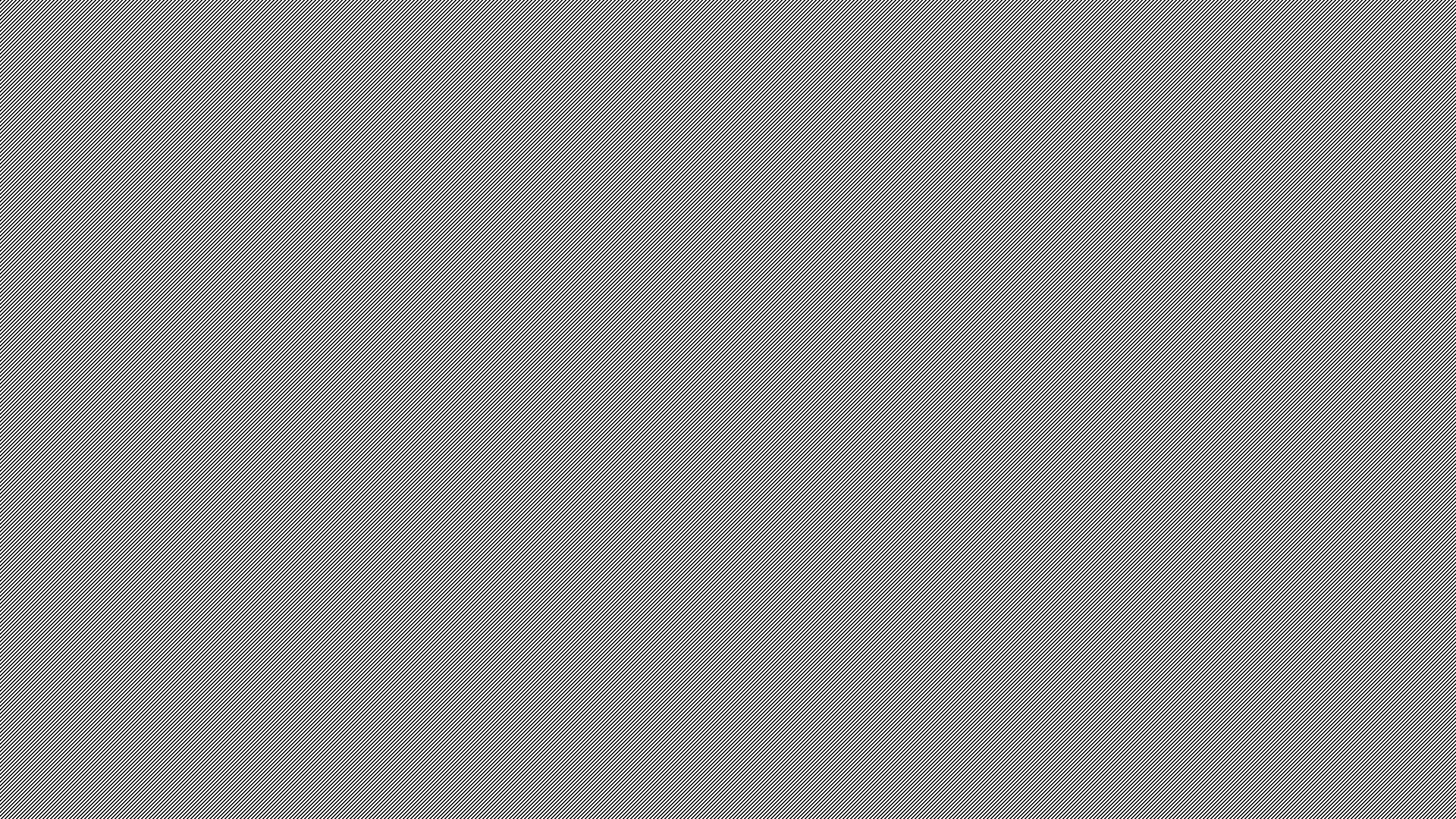 9
Remember…
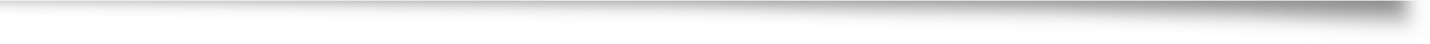 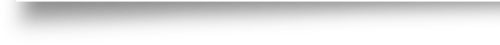 “Sometimes faith will make you look stupid; until it starts to rain.”
-Noah
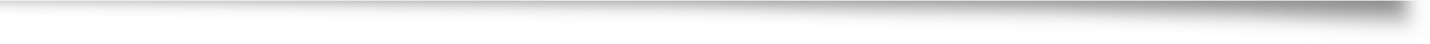 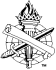 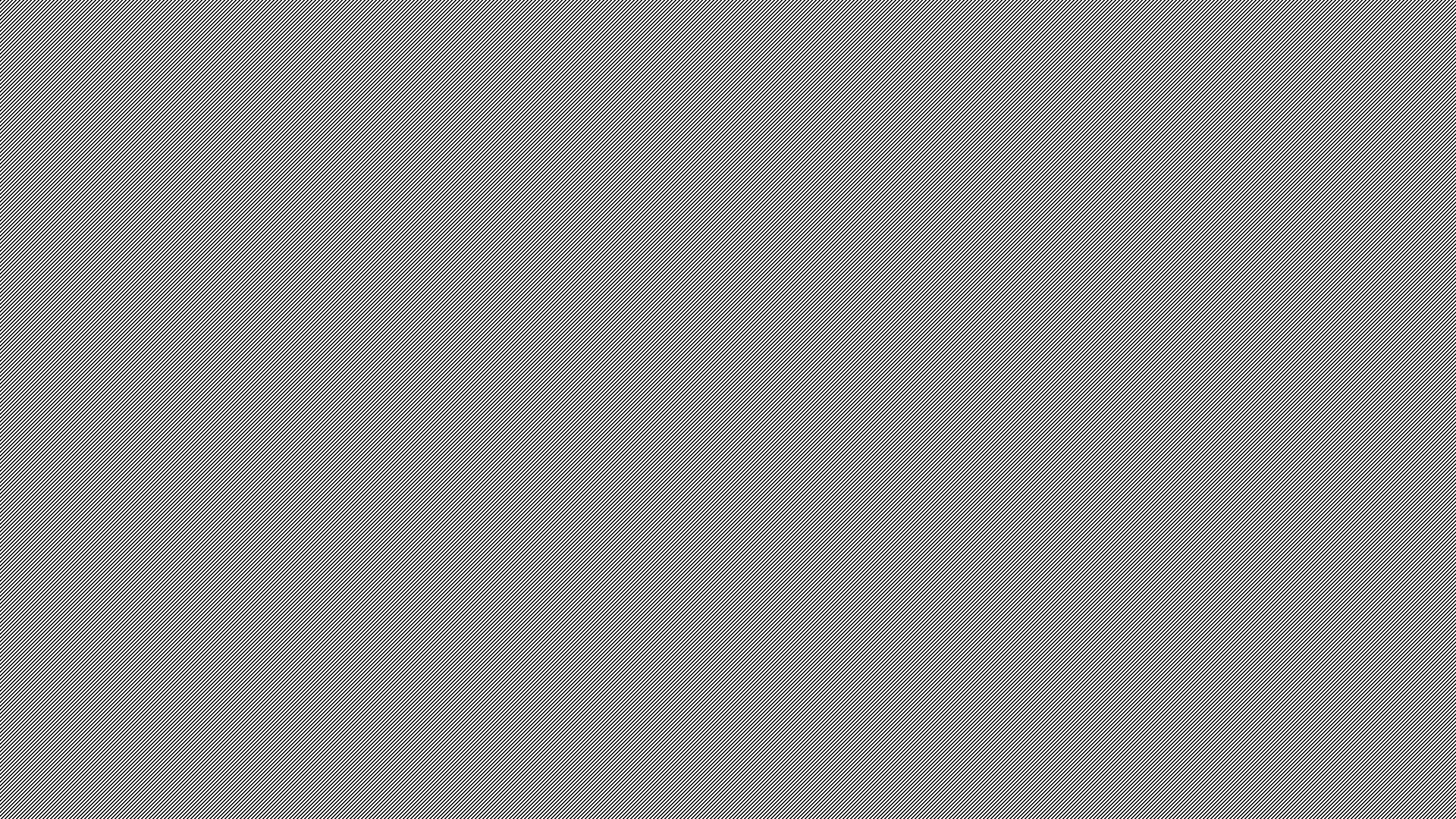 10
Compromise (2 Peter 1:5)
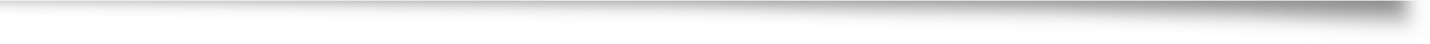 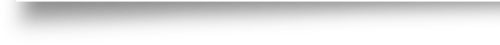 Lack of moral courage prevents the sword’s work
Compromised gospel will not convict sinners and convert lost, Gal. 2:5; 2 Timothy 1:13; Acts 4:29, 31
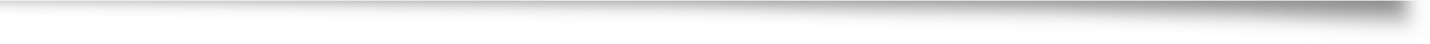 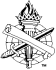 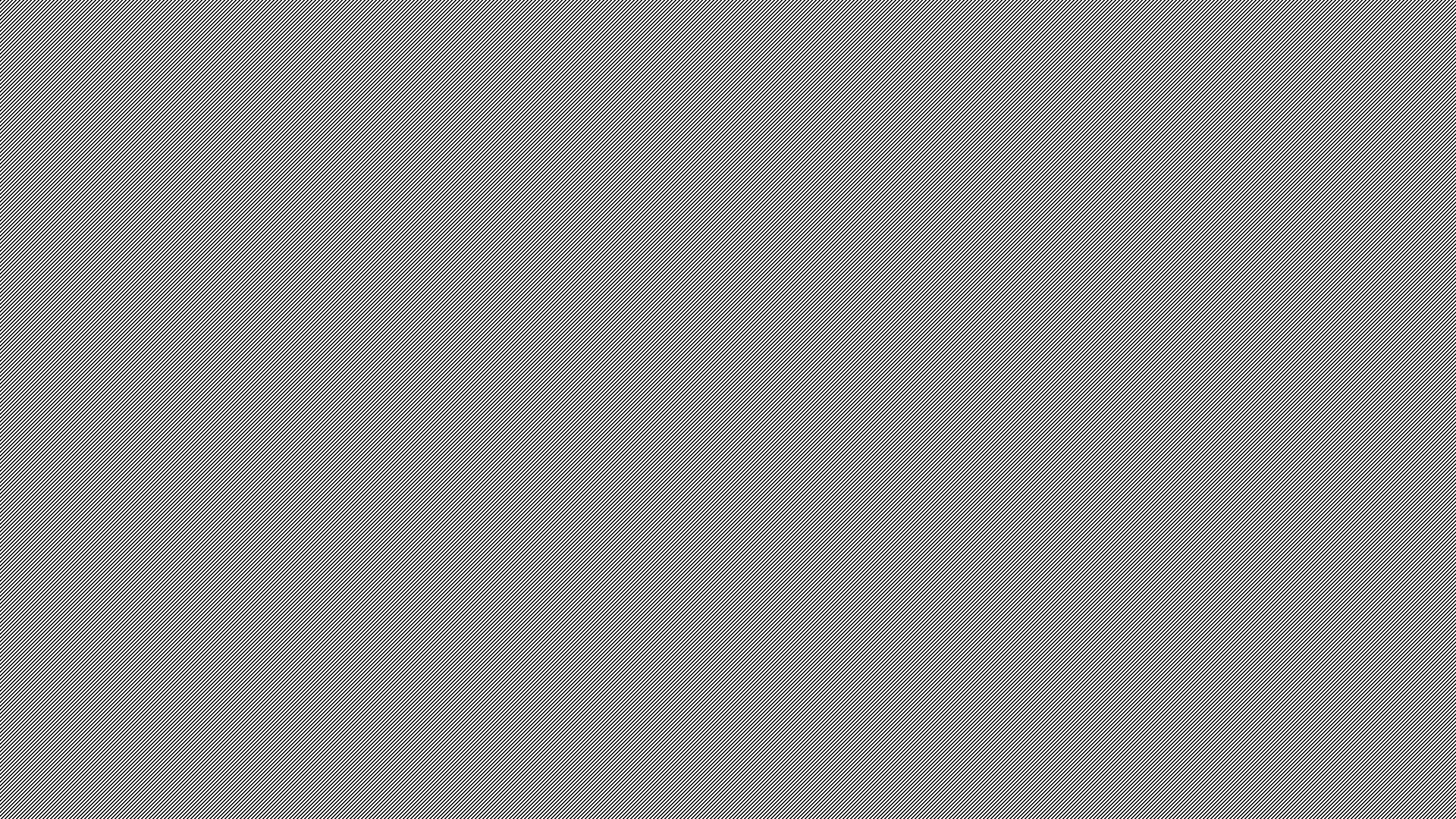 11
Compromise (2 Peter 1:5)
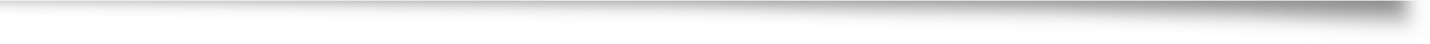 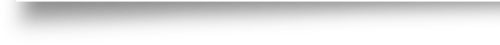 Does not cut to the heart, Acts 2:37
Plan of salvation
Work and worship of local church
Revealed, soul-affecting issues
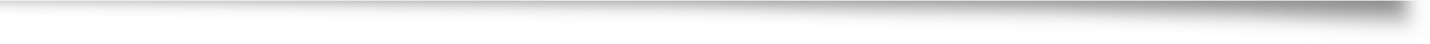 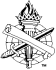 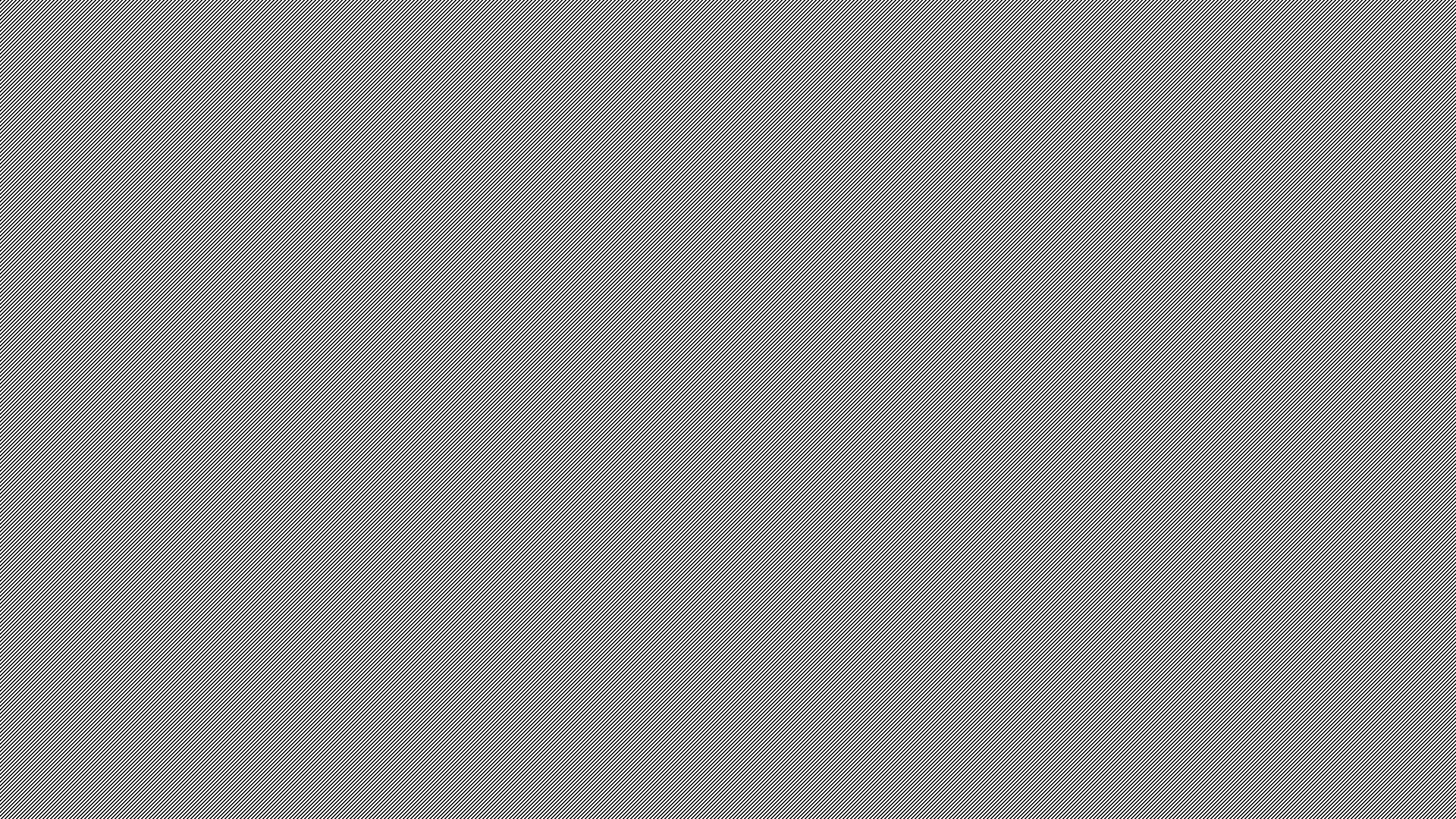 Lack of Hunger and Thirst for Righteousness (Matthew 5:6)
12
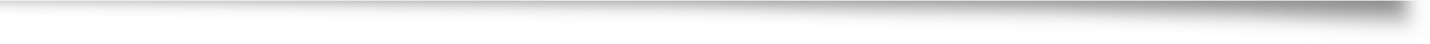 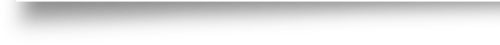 Selfishness, Psalm 42:1; James 4:1-3
Treasure, Matthew 6:19-23
Priority, Matthew 6:33
Use of the word is proportional to our desire for it, Psalm 119:129-131
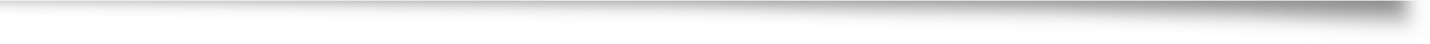 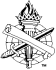 Persevere in Battle
13
“Therefore take up the whole armor of God, that you may be able to withstand in the evil day, and having done all, to stand.” (Ephesians 6:13)
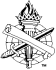 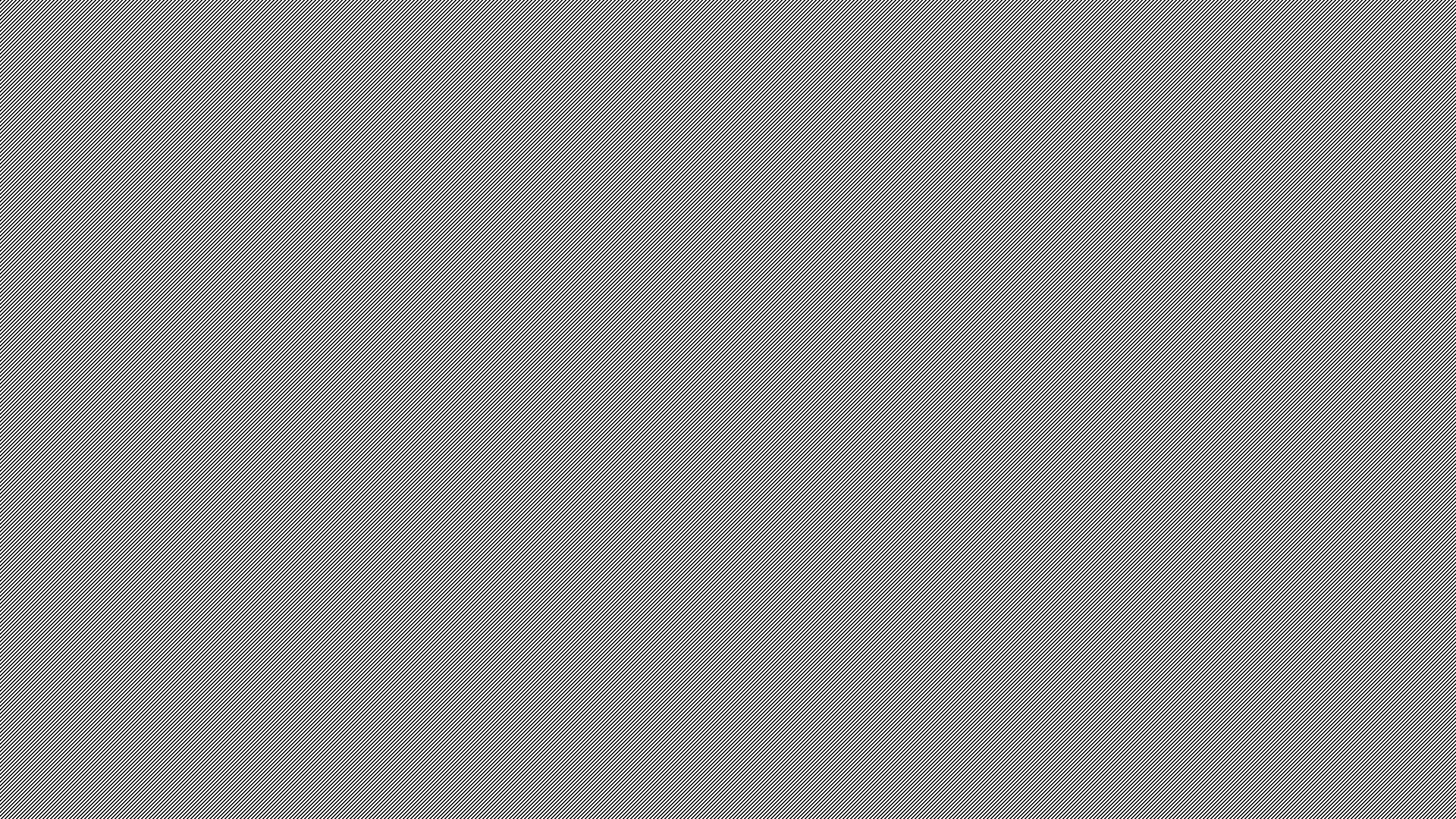 14
Sword Effective When Used
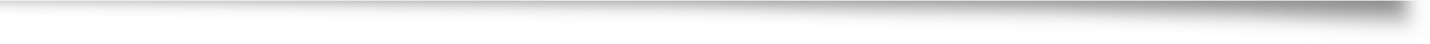 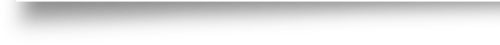 Faith from hearing it, Romans 10:17
Obedient to follow it, Hebrews 11:8
Steadfast when tried and tested,Revelation 13:8-10; 14:11-13
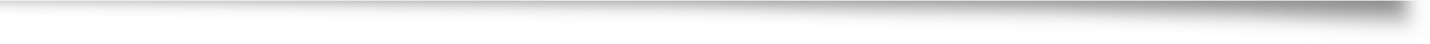 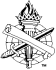 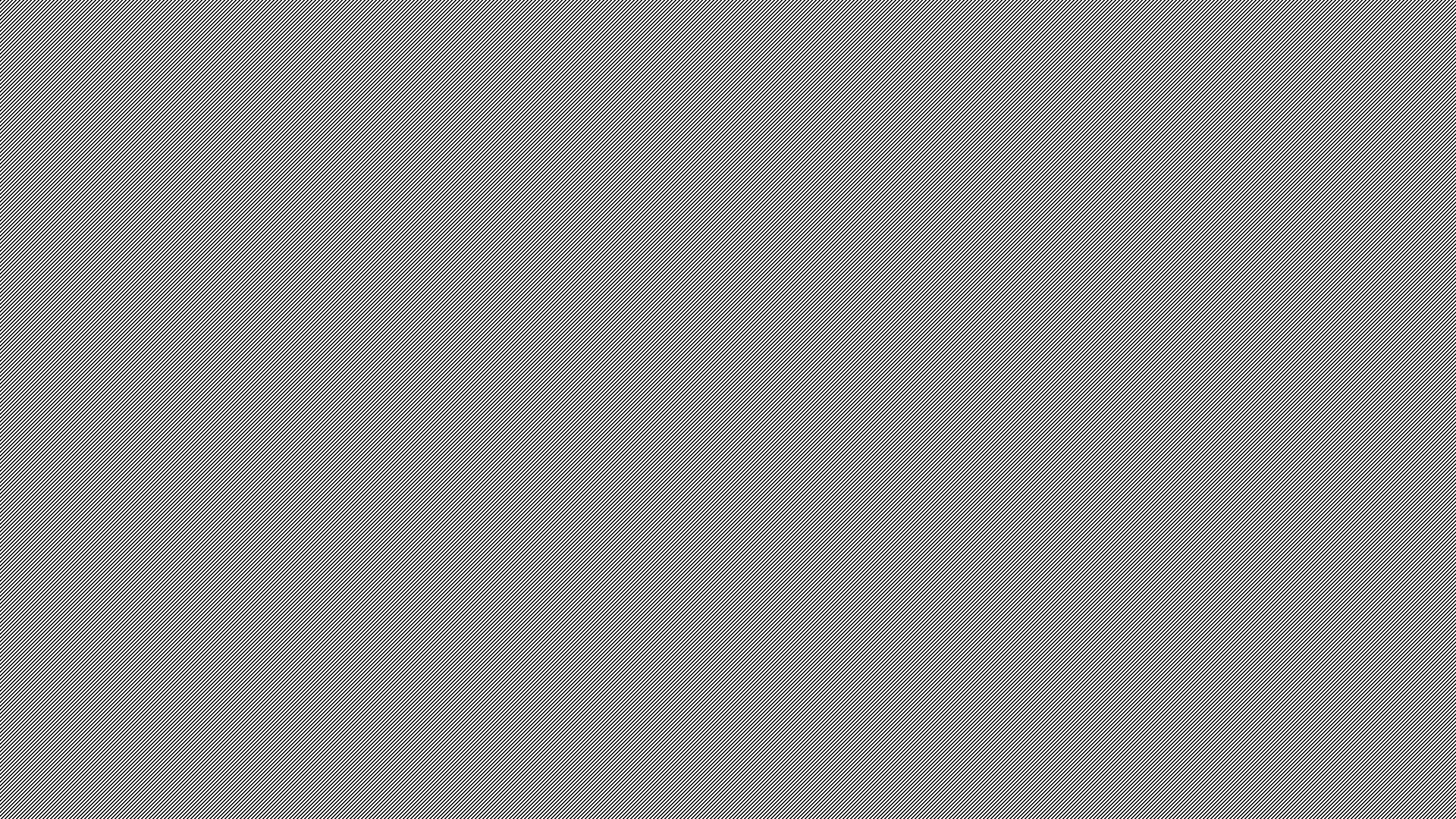 15
Take up the Sword of the Spirit
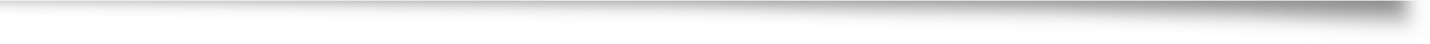 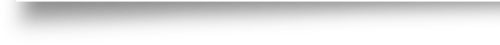 Remove every obstacle keeping you from doing so, Matthew 5:29-30
Stand in the power of God’s might, Ephesians 6:10
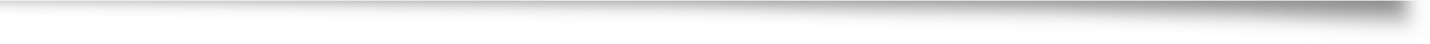 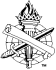